ENEE244-02xxDigital Logic Design
Lecture 6
Announcements
Homework 2 due today
Homework 3 up on webpage
Coming up:  First midterm on Sept. 30
Will cover material form Lectures 1-7.
List of topics for exam  will be posted by the end of the week on course webpage.
Lecture on Thursday, Sept. 25 will be a review session.
Agenda
Last time:
Manipulations of Boolean Formulas (3.6)
Gates and Combinational Networks (3.7)
Incomplete Boolean Functions and Don’t Care Conditions (3.8 )
This time:
Universal Gates (3.9.3)
NAND/NOR/XOR Gate Realizations (3.9.4-3.9.6)
Gate Properties (3.10)
Some Terminology
System specification:  A description of the function of a system and of other characteristics required for its use.
A function (table, algebraic) on a finite set of inputs.
Double-rail logic:  both variables and their complements are considered as primary inputs.
Single-rail logic:  only variables are considered as primary inputs.  Need inverters for their complements.
Universal Gates
NAND is Universal
NOR is Universal
More on Universal Gates
NAND-Gate Realizations
Naïve approach:  build network out of AND/OR/NOT gates, use the universal property above to replace each one with several NAND gates.
A better approach:  manipulate Boolean expression into the form NAND(A, B, . . .,C)
NAND-Gate Realizations
NAND-Gate Realizations
NAND-Gate Realizations
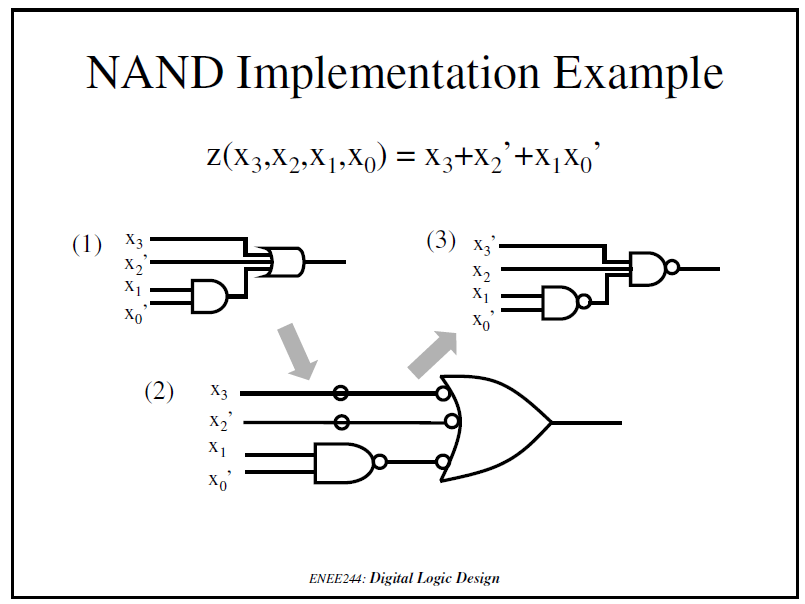 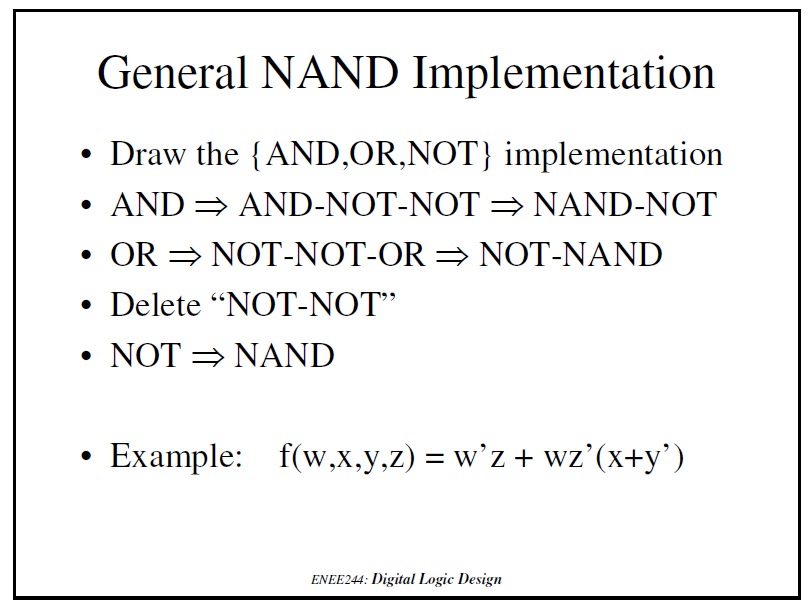 NOR-Gate Realizations
Essentially the same procedure.  See Section 3.9.5 in the textbook.
XOR-Gate Realizations
Properties of XOR
Gate Properties
Gate Properties
Noise Margins
Noise Margins
Gate 1
Gate 2
Noise
Fan-Out
The signal value at the output of a gate is dependent upon the number of gates to which the output is connected.
Limitation on number of gates output can connect to.  This is known as the fan-out capability of the gate.  Manufacturers specify this limitation.
Circuits known as buffers serve as amplifiers for this purpose.
Propagation Delays
Power Dissipation
Digital circuit consumes power as a result of the flow of currents.  Called power dissipation.
Desirable to have low power dissipation and low propagation delay times.  
These two performance parameters are in conflict with each other.
Common measure of gate preformance is the product of the propagation delay and the power dissipation of the gate.
This is known as the delay-power product.